Time of Death
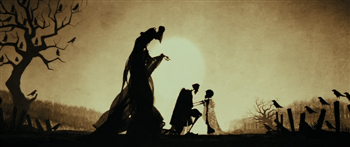 Importance of TOD
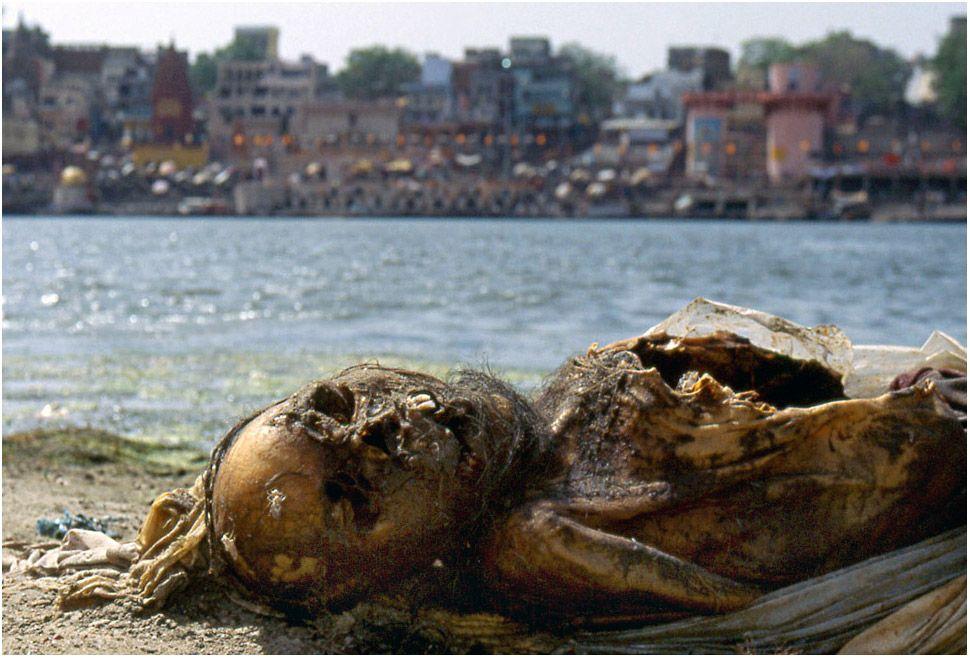 1st question at most murder scenes: "How long has this person been dead?“

It's crucial to know when the crime was committed.
it can help narrow the search for a suspect or
it can help rule out potential suspects who had alibis at the time the victim was killed.
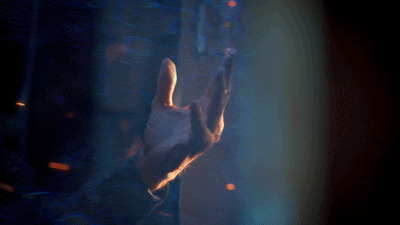 Postmortem Time Interval
The postmortem interval is the time since death (how long has this person been dead?)
What Time Did the Person Die?
Best estimate; offered with a reasonable degree of medical and scientific certainty.
Impossible to be 100% accurate.
UNLESS a witness (who doesn’t lie) is present at the time of death, it generally is an estimate of time (2-4 hour window is the usual).
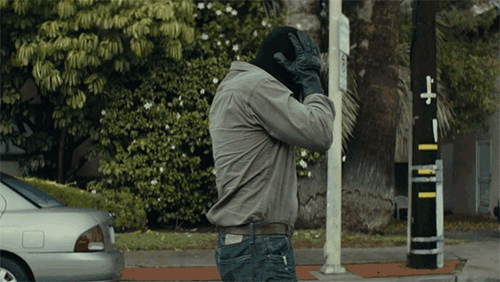 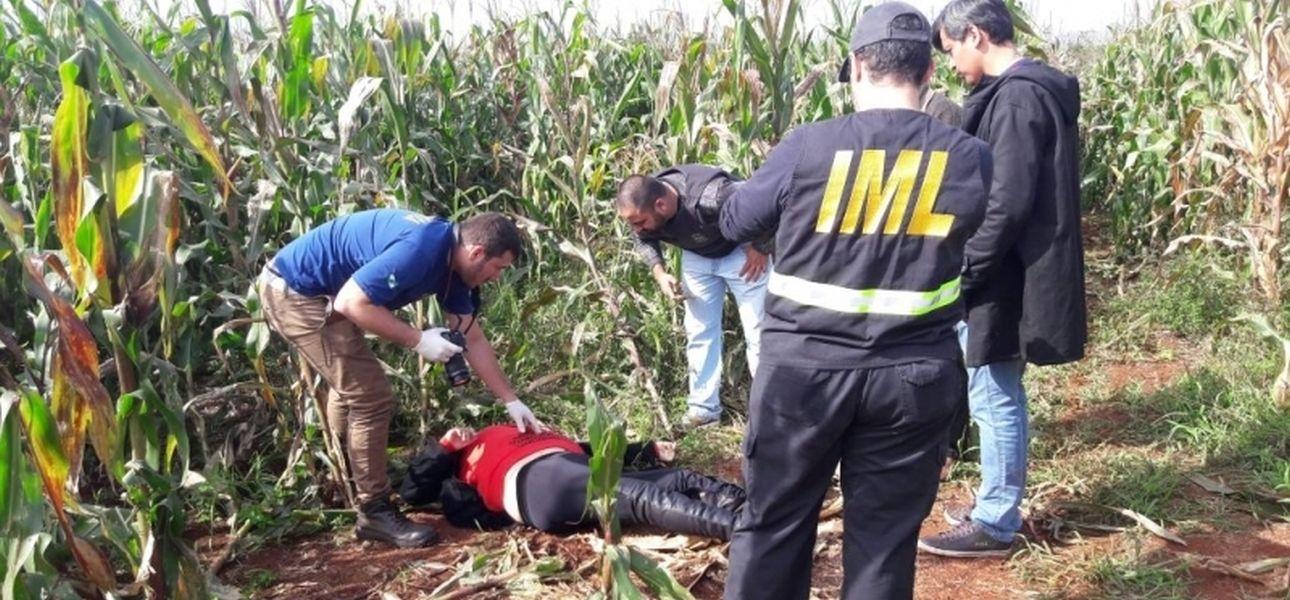 Estimating Time of Death
Rigor mortis
 Livor mortis: (Lividity) 
 Algor mortis: Body Core Temperature
 Potassium levels + Clouding of the cornea
 Stomach Contents
 Evidence of Decomposition Process
 Presence/absence of purge fluids
 Drying of the tissue 
 Insect Larval Instars
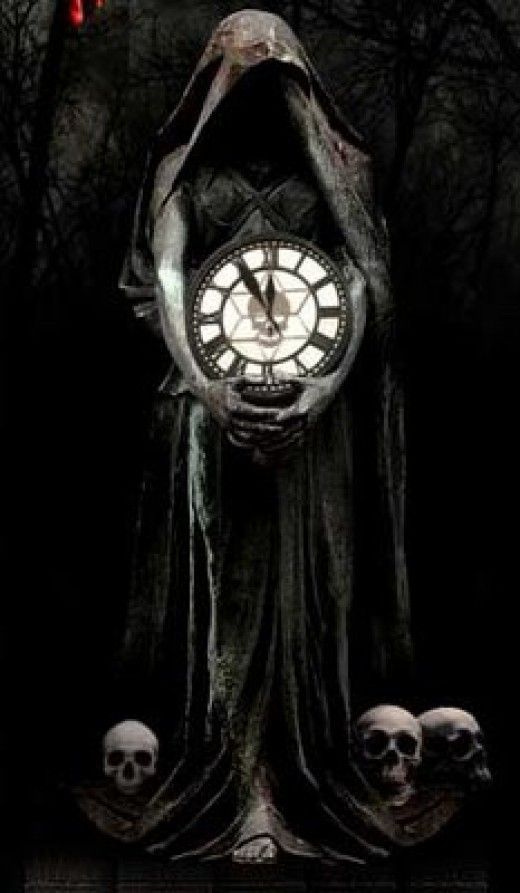 Algor Mortis
Uses body temperature to determine time of death
Normal body temperature is 98.60F
A body loses heat at a rate of 1.40C per hour until the ambient temperature is reached
Rate varies according to environmental temperature
Once ambient temperature is reached, you cannot use this method to determine time of death ~24 hours
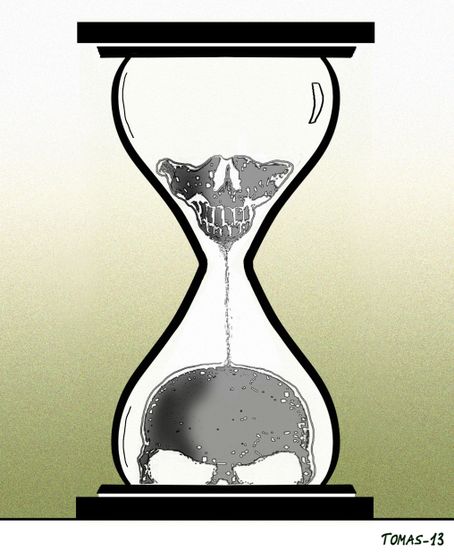 TOD Temp Calculations
Normal body temperature is 98.60F
Loss of body temperature at rate of 1.4 0F/hour for the first 12 hours   
After the first 12 hours at a rate of 0.7 0F/hour
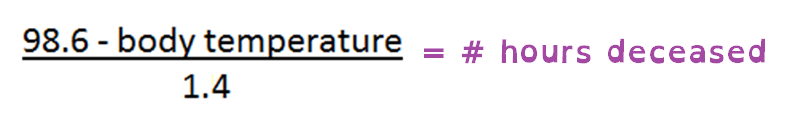 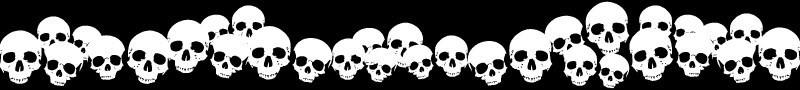 Factors affecting Algor Mortis
Rigor mortis
The medical condition that occurs after death
Results in the shortening of muscle tissue and the stiffening of body parts 
Body stays in the position they are in when death occurs

Begins within 12 hours and ends after 48 hours:
After 48 hours, muscle cells begin to autolyze
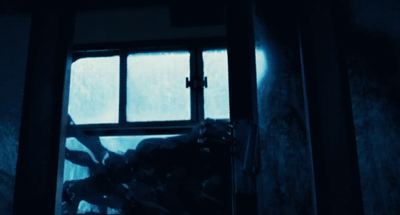 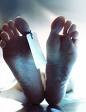 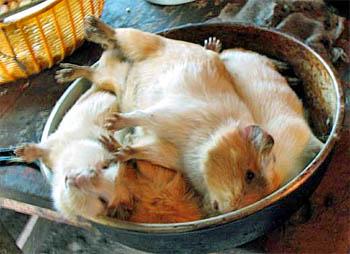 Rigor Mortis Timeline
1-4 hours:   Jaw and neck rigid, rest of body limp
At ~8 hours:  everything down to the legs is rigid
At ~12 hours: everything remains rigid
24 hours: Jaw is limp, everything else is rigid
30-32 hours: everything but the legs are limp
36 hours: entire body is limp (no rigidity) decomposition has begun
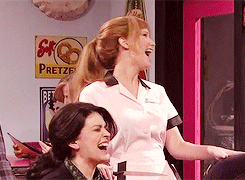 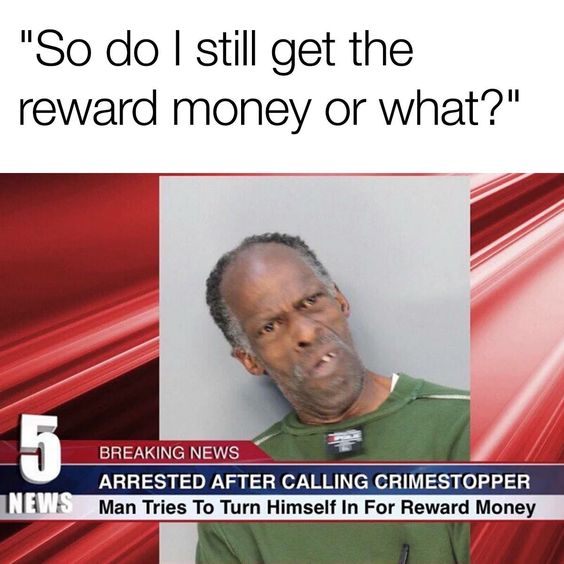 Rigor Mortis
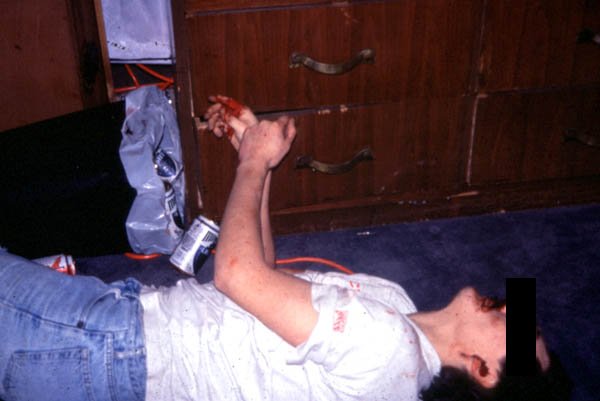 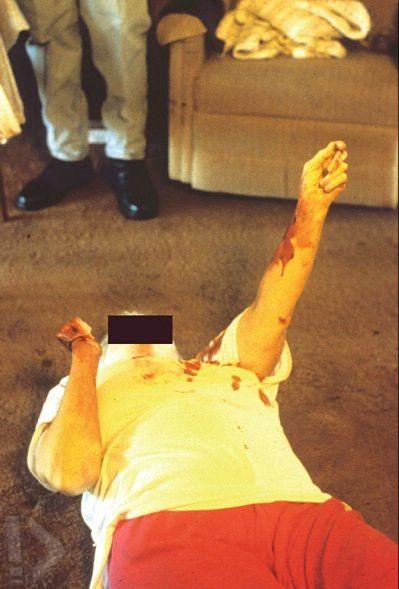 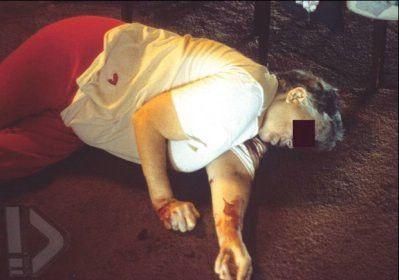 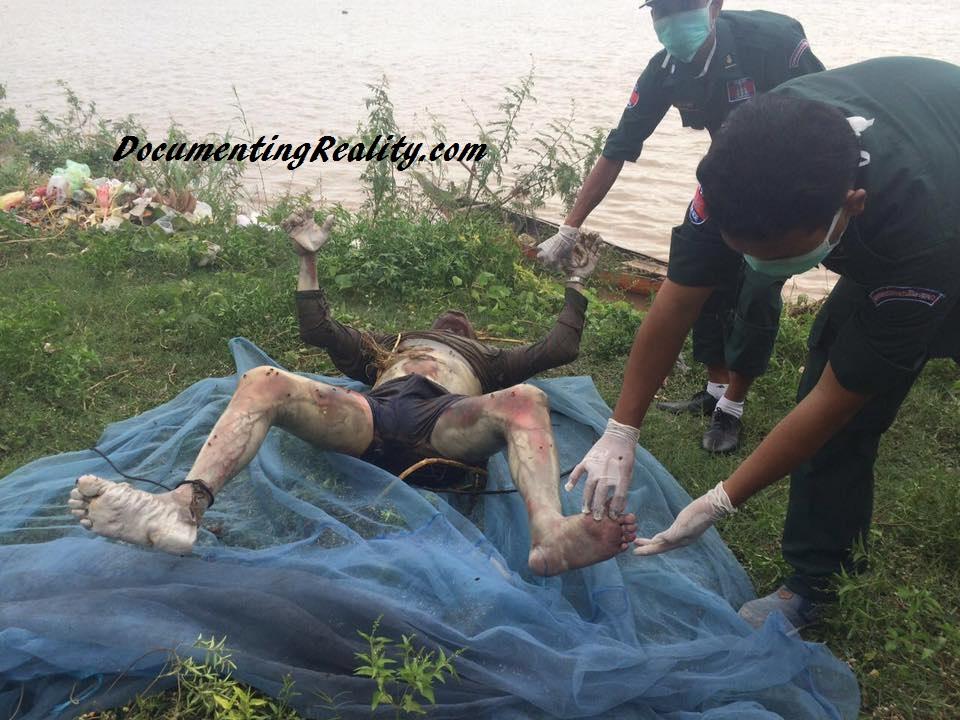 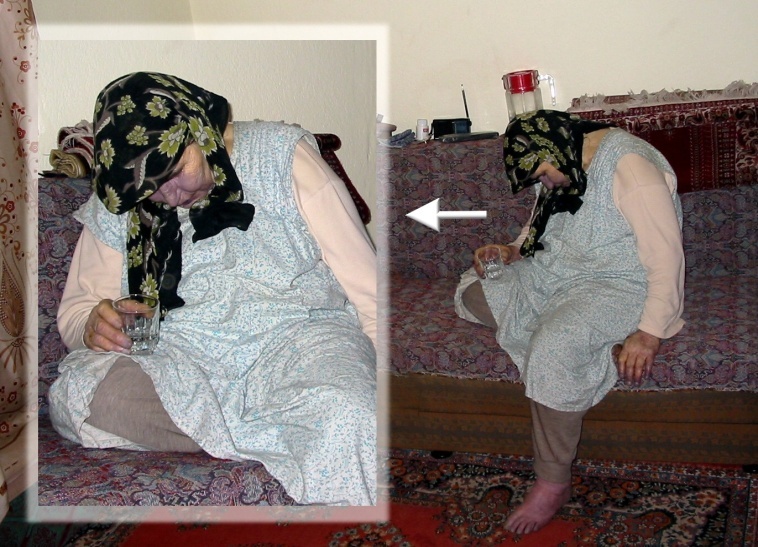 Factors affecting Rigor Mortis
Livor mortis
Pooling or settling of blood in tissues after death
 Begins 2 hours after death becomes permanent after 8

Livor mortis can Determine Time of Death
Within 2-8 hours, can press skin and color disappears
Blanching 
Thumb pressure indicates that the lividity is not fully fixed
Reveal the position of the corpse within first 8 hours
If on back, blood will pool along backside

Reveal if the body was moved
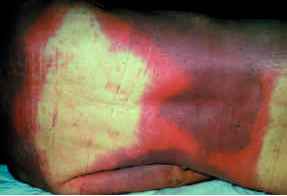 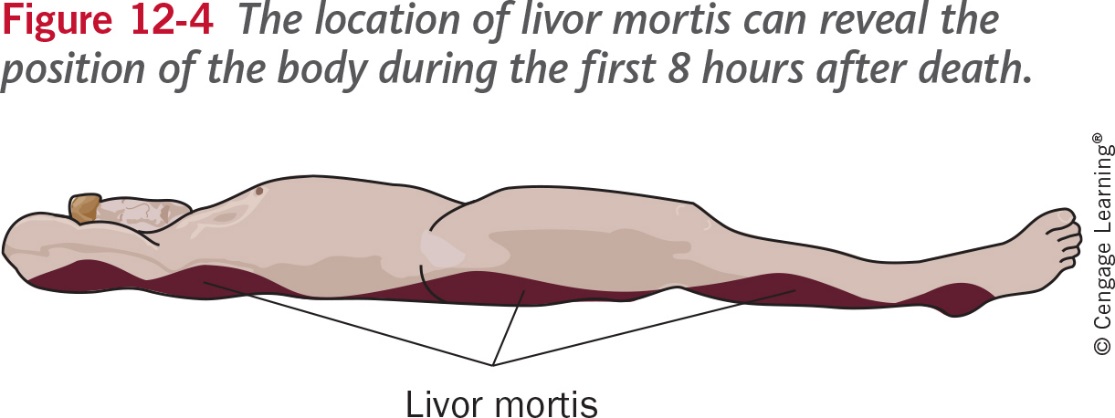 Blanching
Livor Mortis
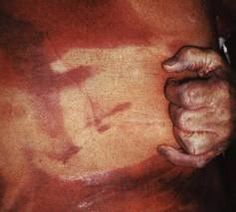 Livor Mortis
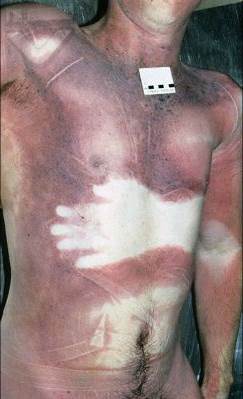 Clouding of the Cornea
Cornea is the clear covering of your eyes
Becomes cloudy and opaque after death
Takes only 2 hours after death if eyes are open at death
It takes 24 hours if eyes are closed at death
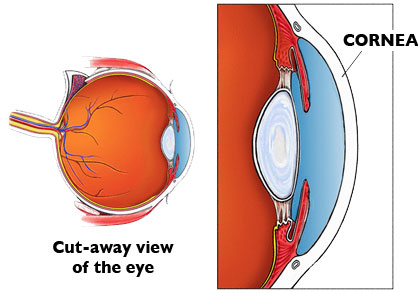 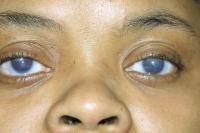 Stomach Contents
Food flows from stomach to small intestine to large intestine before leaving the body
If there is undigested food in the stomach, death occurred 0 to 2 hours after the meal
If there is undigested food in the small intestine but not stomach, death occurred 4 to 6 hours after meal
If there is food in the large intestine but not the small intestine or stomach, death occurred 12+ hours
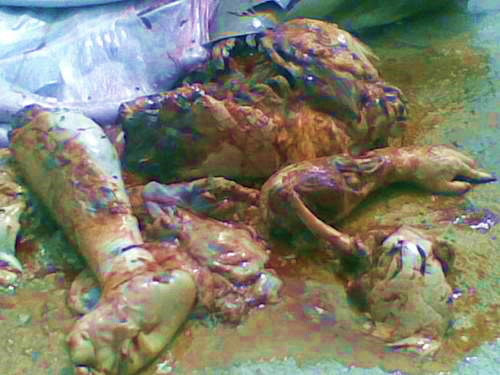 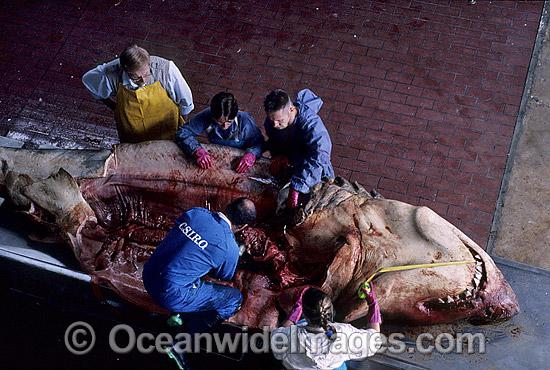 Food Contents Example
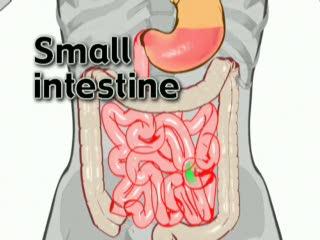 Example – 
Determine the time of death from the last meal if food is found in the small intestine

Answer:  Death occurred 4 - 6 hours after the last meal
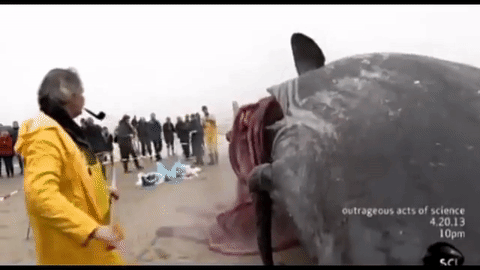 Summary of Factors
PROMOTING DECAY
DELAYING DECAY